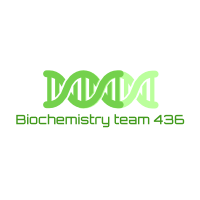 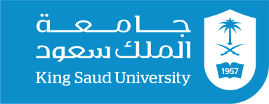 Molecular Biology 2
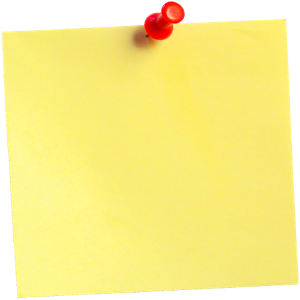 Revised by 


شوق الأحمري & طراد الوكيل
– Color Index:
Important.
Extra Information.
Doctors slides.
436 Biochemistry team
Objectives:
To understand DNA replication
 To know the transcription of  genetic material into messenger RNA
 To get an idea about the translation of mRNA into a functional protein.
DNA is the genetic material, therefore :
1- it replicates faithfully. 
2-has the coding ability (ability to transfer information) to produce proteins for all cellular functions.
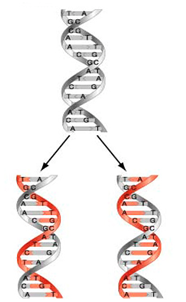 Features of Eukaryotic DNA Replication
Daughter DNA molecule  contains one parental
strand and one newly-replicated strand
1- Semiconservative

2- Bidirectional with multiple origins of replication
g 
Origin of replication: is a particular sequence in a genome at which replication is initiated.
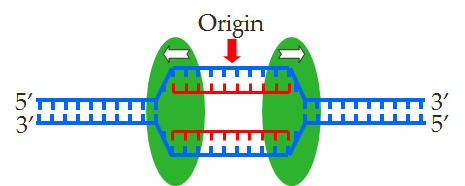 3- Primed by short stretches of RNA.

There must be a basic structure to build upon "a foundation”. The enzymes for replication can't start from scratch; therefore Primers (RNA nucleotides) are used (and they are later removed) 

4- Semi-discontinuous 
The leading strand is synthesized continuously and the lagging strand is discontinuous (in fragments) 
The directions will always be 5' -> 3' (either away or into the fork).
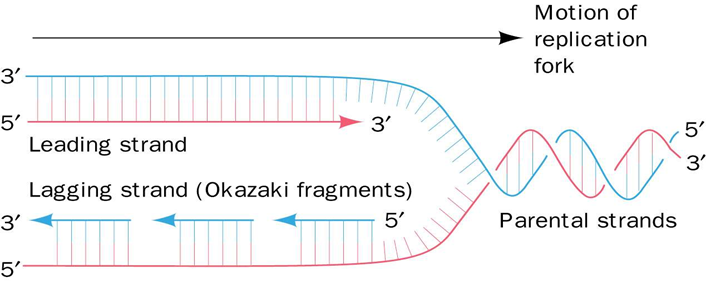 للتذكر:  هل لك سبب تلوم بُه ؟ لا، توبه هو بريء
Proteins involved in DNA replication
***** The Pol α complex (pol α-DNA primase complex)
Eukaryote enzymes are different than prokaryote enzymes.
EUKARYOTIC DNA REPLICATION (continued)
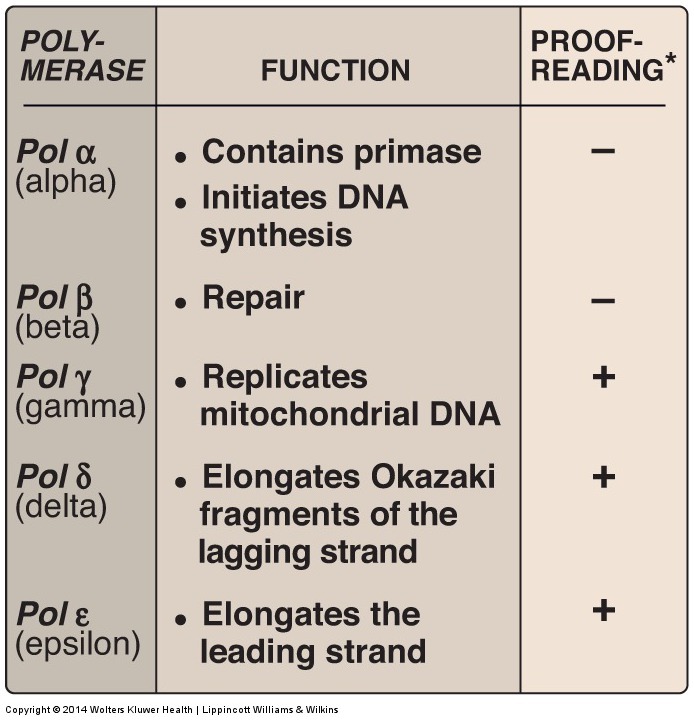 Figure 29.23
Activities of eukaryotic DNA polymerase (pol) *3'→5' exonuclease activity.
Steps in DNA replication
Why do we need Single-stranded binding proteins?
The DNA has a lot of hydrogen bonds between its base pairs, and because hydrogen bonds are very strong they may form back on their own, so we need those proteins to keep the two strands apart to prevent hydrogen bonds from forming and reconnecting the strands while replication is still happening.
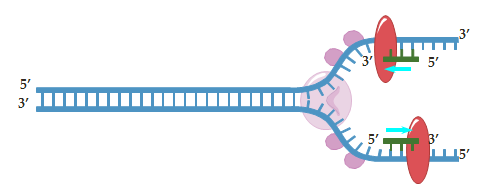 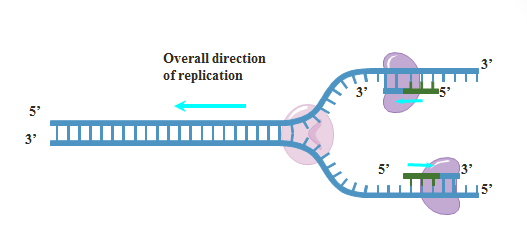 DNA polymerase.
يضيف الوحدات وبعد كذا يتأكد من شغله و اذا سوا شيء خطا يمسحه.
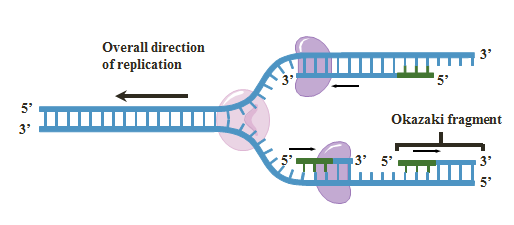 Leading strand synthesis is continuous in a 5’ to 3’ direction.
Lagging strand discontinuous synthesis produces 5’ to 3’ DNA segments (okazaki fragments).
The two strands are antiparallel. However, DNA polymerase can ONLY work in a 5’  3’ direction so we are left with gaps where the DNA polymerase cant continue working. These fragments are called okazaki fragments
Continue:
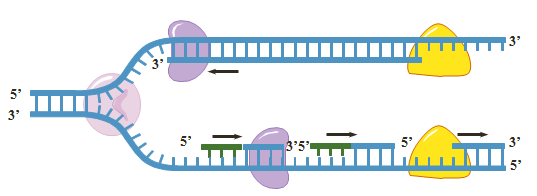 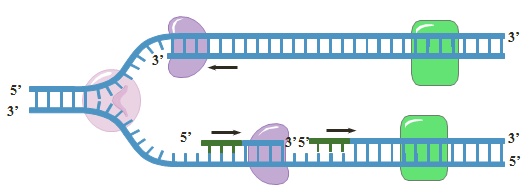 Ligase
In the lagging strand
DNA Replication video
The central dogma of Molecular Biology
A portion of DNA, called a gene, is transcribed into RNA.
RNA is translated into proteins.
Transcription (mRNA synthesis)
A portion of DNA (a gene) is transcribed into messenger RNA (mRNA).
Only one of the DNA strands is transcribed (antisense strand).
The RNA polymerase II is responsible for this process.
The direction of transcription is 5’  3’.
Steps of mRNA synthesis
promoter region
Chain initiation:
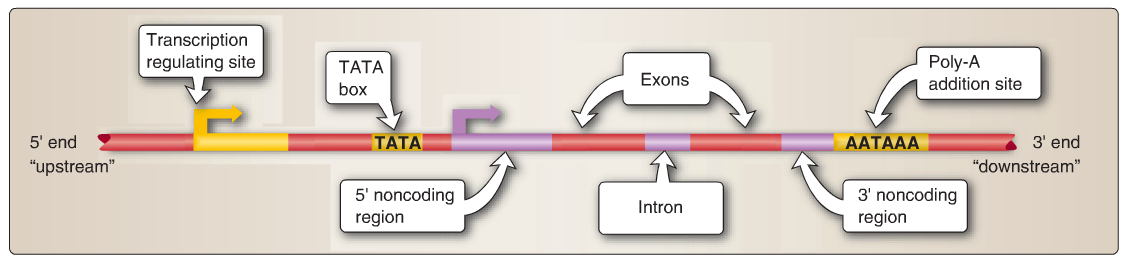 RNA polymerase II binds to promoter region of DNA to start transcription.
Notes :
Ta-Ta box is in the promotor region
Steps of mRNA synthesis
Chain elongation:
A portion of DNA template unwinds (opens) at the point of RNA synthesis.
This forms a short length of RNA-DNA hybrid.





Chain termination:

DNA contains specific sites which stop transcription (at a sequence of 4-10 AT base pairs).
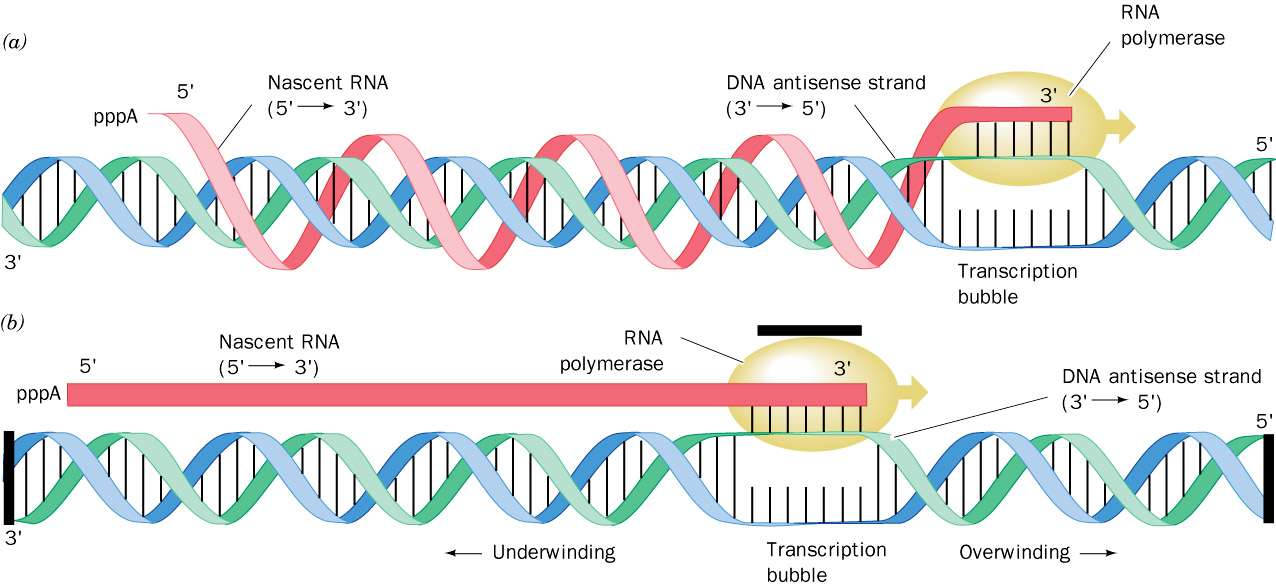 Note: in RNA we call it transcription bubble instead of replication fork
Post-transcriptional modification
Capping: Addition of
 a methylated guanine nucleotide at 5’ end of mRNA
Polyadenylation: Addition of a poly(A) tail (a highly conserved
 AAUAA sequence) at 3’ end of mRNA.

Functions:

To protect the mRNA from degradation 
For ribosomal RNA recognition
Notes: 
Tail: poly (A) tail helps with recognition
Function: 

To prevent mRNA degradation by exonucleases.

It helps the transcript bind to the ribosome during protein synthesis.
Intron removal for releasing mature mRNA from nucleus

* Note:
Introns will be removed before the transcription , but Exons present.
Translation (Protein synthesis)
It is a  process of protein synthesis from mRNA
mRNA has genetic codes for amino acids present in proteins. 
 The genetic code is a dictionary that identifies the correspondence between a sequence of nucleotide bases and a sequence of amino acids. 
  Each individual word in the code is composed of three nucleotide bases (codons). 
                       " الكودون هو ثلاثة نيوكليتايد على تكون شفرة لحمض أميني معين "
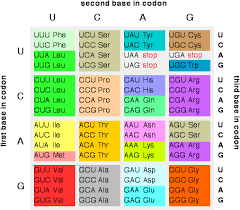 64 possible codons
جملة لتسهيل حفظ كودونات التوقف:

"يُقال من يواعد يُواجه " 
UGAl mn UAAed UAGeh
One start codon (AUG)
3 stop codons UAA
UAG 
UGA
61 codons specify 20 amino acids
" An enzyme that attaches amino acid onto tRNA"
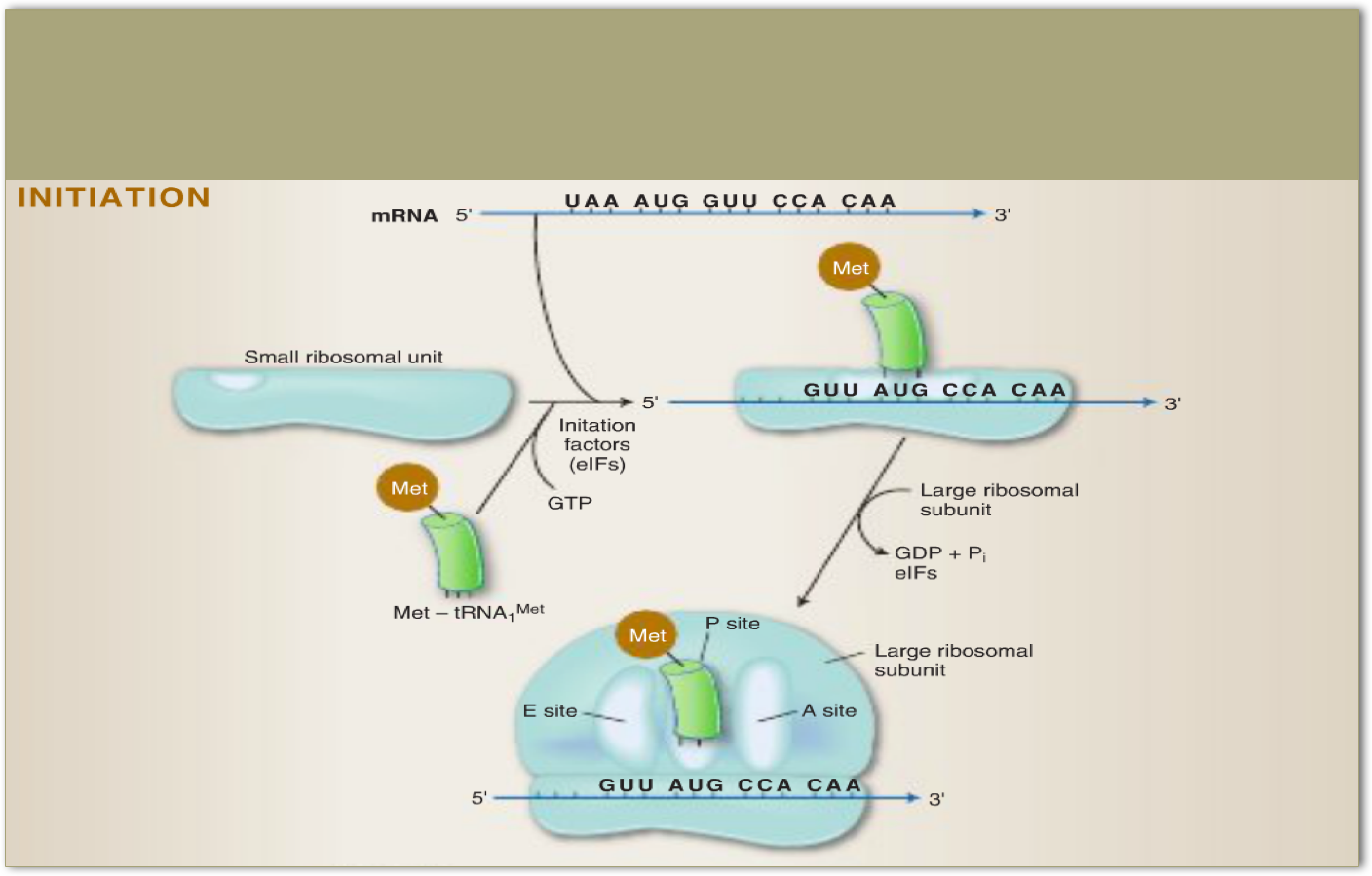 1. Initiation: in general it means {making complements}
Puts (ribosoms +tRNA+ mRNA} together and make it ready to start
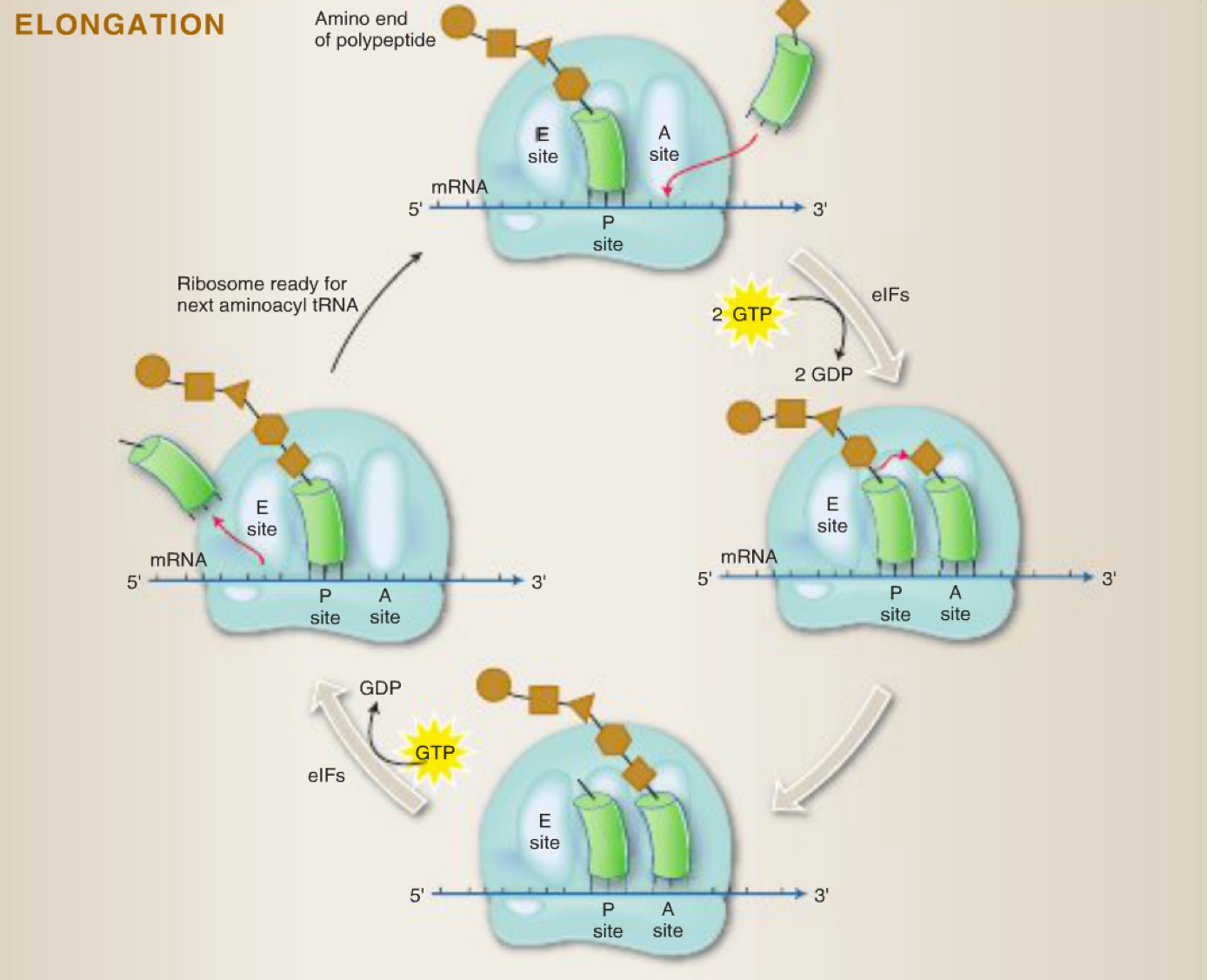 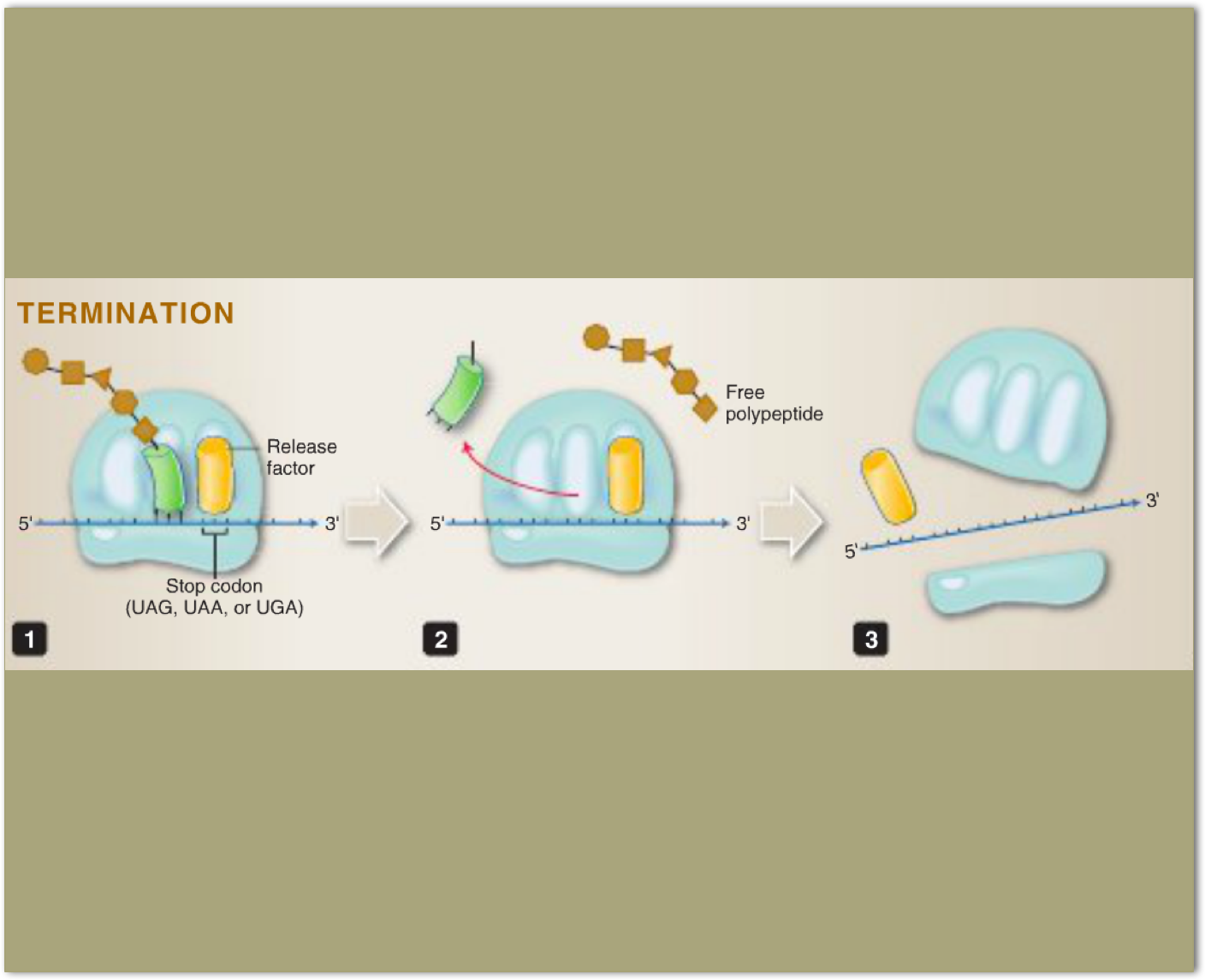 Elongation: it happens until the termination (stop codon)
* P =peptide side, A=incoming amino acids, E= Exit site
Mentioned in males lecture:
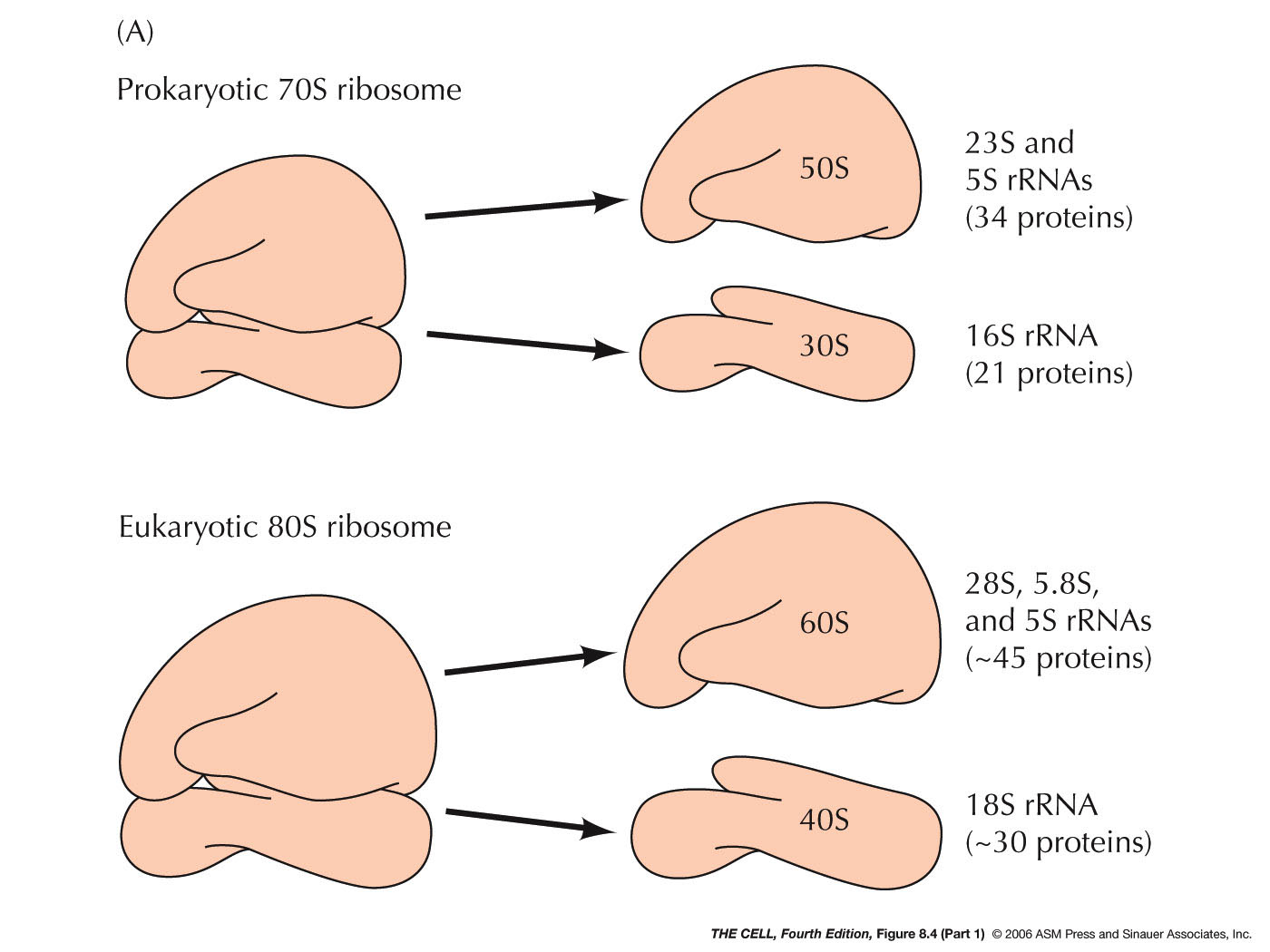 All prokaryotes have 70S ribosomes. 70S ribosome is made up of a large subunit (50S) and small subunit (30S) 
Eukaryotes have larger ribosomes (80S) made up of 60S and 40S subunits.   

S= Svedberg units to measure the size of the subunits


In humans the start codon is Methionine.
In bacteria the start codon might code with different codons.
*summary for all the lecture
DNA replication
1- the rest of proteins involved in DNA replication A- topoisomerases I & II  B- telomerase 
2- leading strands synthesis continues in a 5 to 3 direction.
And the lagging strand  discontinuous  synthesis 5 to 3 ( okazaki fragments )
mRNA synthesis
( transcription )
Post-transcriptional
 modification 
1- capping : at the 5 end of mRNA 
2- polyadenylation : at 3 end of mRNA
*summary for all the lecture
3- aminoacyl - tRNA synthetases
4- mRNA
5- ATP and GTP
6- functionally competent ribosomes.
7-proteins factors
Videos


From DNA to protein

DNA Replication

Protein synthesis

DNA  



QUIZ
Girls team members:

1- أسيل السليماني.
2- نوره الشبيب.
3- ريم السرجاني.
4- غادة المزروع.
5- سارة الشمراني.
6- نجود العنزي.
7- شهد السويدان.
8- هيفاء الوعيل.
9- منيرة الضفيّان.
10- لمى الفوزان.
11- بثينة الماجد.
-Contact us:

Biochemistryteam436@gmail.com

twitter.com/436biochemteam
-Team leaders:

نوره السهلي.
عبدالله المانع.